ＣＫＭ行列と精密格子ＱＣＤ計算
KEK, 総研大　金児 隆志
素粒子物理学の進展２０１６
CKM行列
PDG review
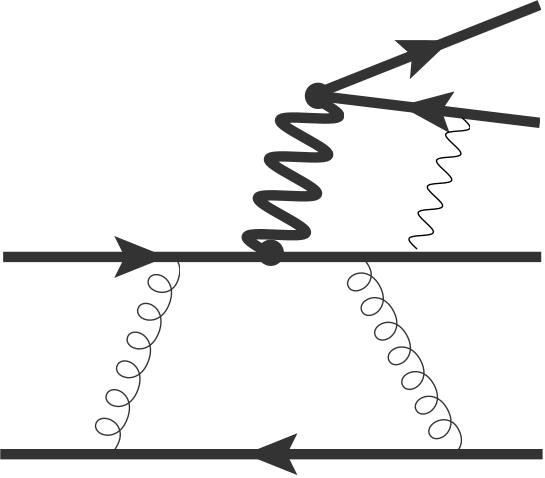 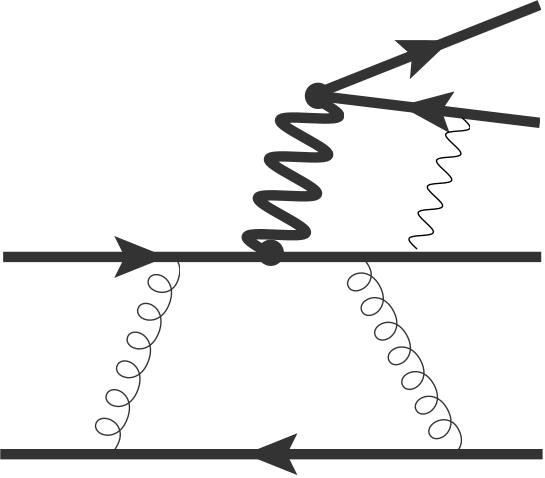 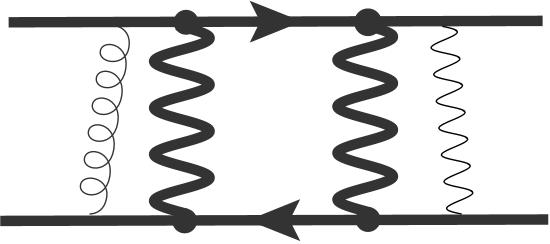 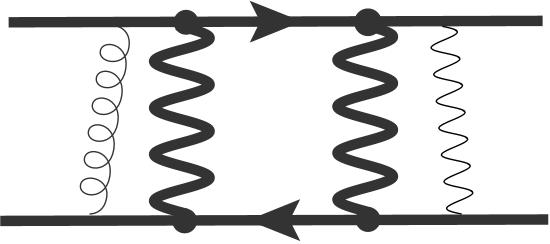 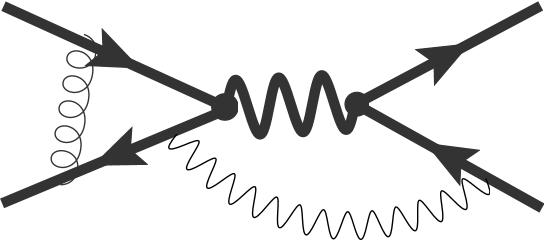 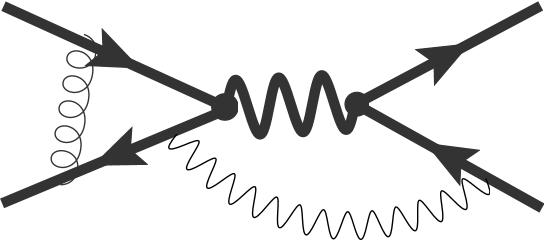 ハドロン反応の精密実験測定と理論計算の比較検証
⇒  ハドロン行列要素                 の精密計算が必要
格子ＱＣＤと数値シミュレーション
QCDの非摂動論的研究
格子上の場の配位を生成
⇒  経路積分  ⇔  摂動展開
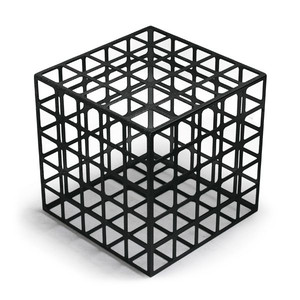 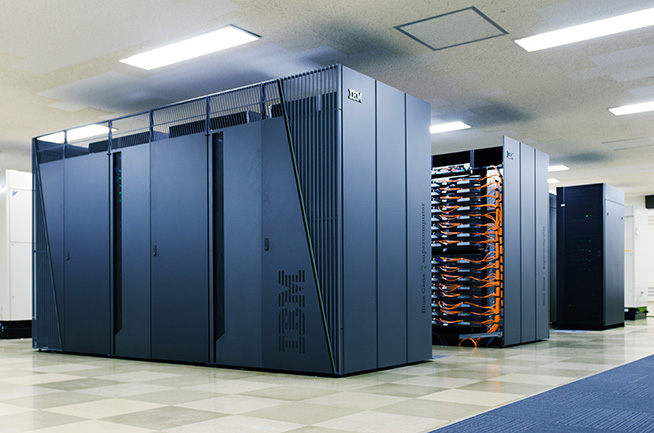 フレーバー物理を含む幅広い
テーマに応用
カイラル対称性の自発的破れ
ＱＣＤ相図
核力、などなど
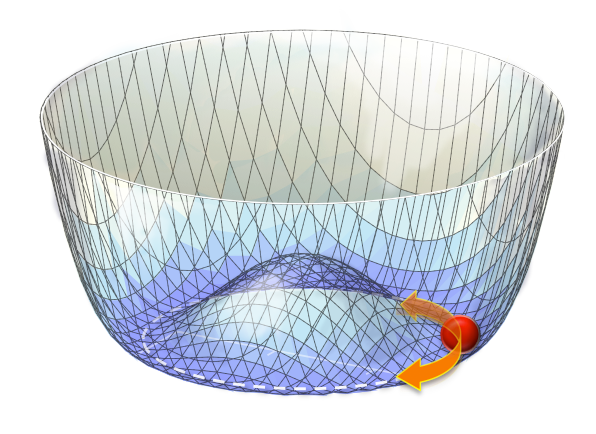 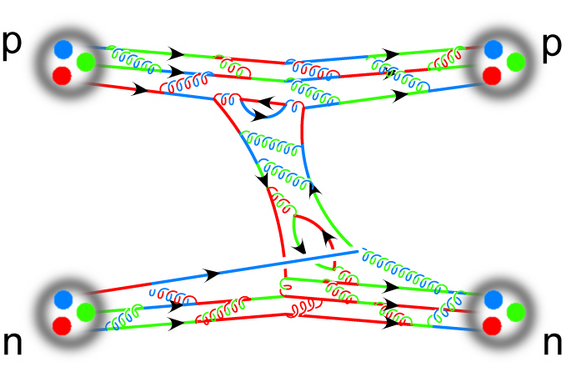 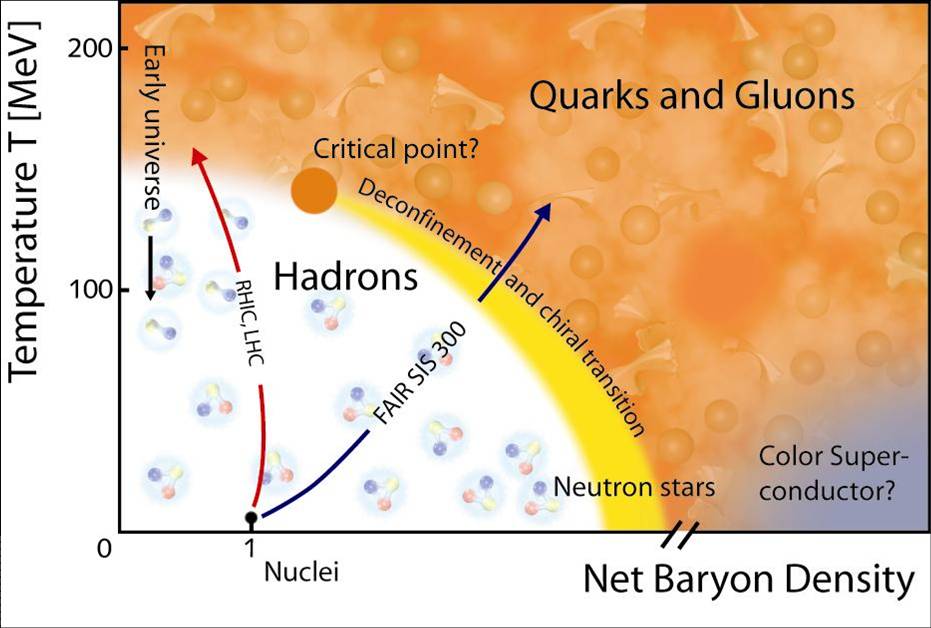 格子化、数値シミュレーションの不定性の制御が必要
this talk
CKM行列要素の決定 と 格子ＱＣＤ計算の進展
精密格子ＱＣＤシミュレーション
格子上のシミュレーション
精密シミュレーションと不定性
CKM行列要素に関する最近の進展
|Vus| and 1st row :   現実的シミュレーションの現状
|Vub|, |Vcb|, |Vtd|, |Vtb|  :    B(s)  meson   -   state-of-the-art
|Vcd|, |Vcs|  :   charm physics   -   国内のactivity
その他の進展
K→ππ
1. 精密格子ＱＣＤシミュレーション
格子ＱＣＤシミュレーション
= Euclidな格子上に定式化したＱＣＤの
モンテカルロシミュレーション
場の配位の集合 {C1,C2,…,CNconf}  をこのweightで生成
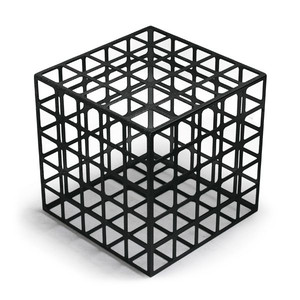 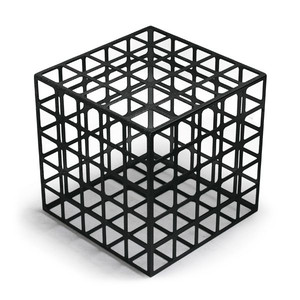 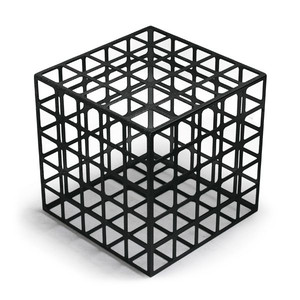 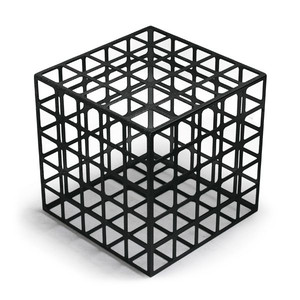 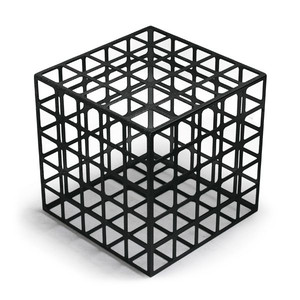 ・ ・ ・ ・
C1
C2
C3
C4
CNconf
<O> = 各配位での値の「統計平均」
沢山の自由度:  cf. O(107) on 244  ⇒  計算機で生成  ⇒  モンテカルロ
非摂動的、格子化・シミュレーションの不定性の制御が必要
統計精度
⇔  有限時間では有限個の配位しか生成できない
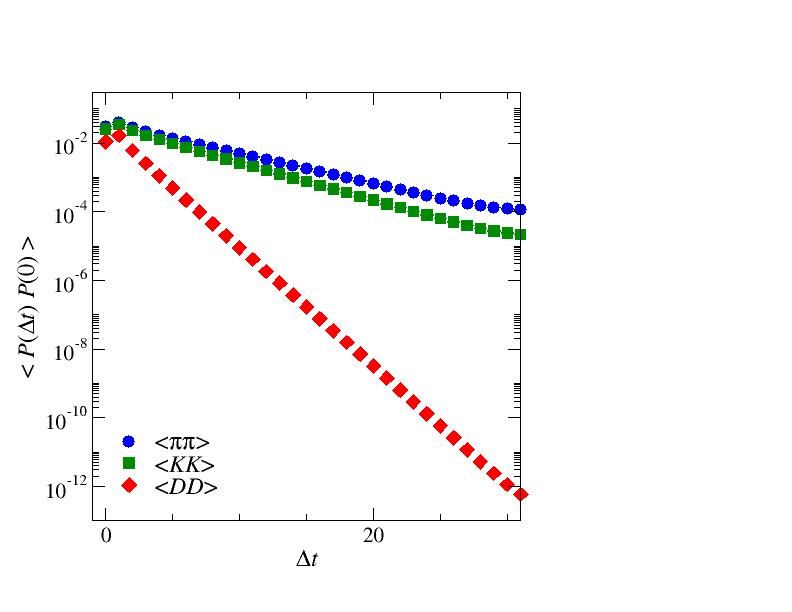 =  importance sampling
Boltzman因子  exp[ -SQCD ]
     ⇒  作用の大きい配位の寄与は
            指数関数的に抑制
寄与の大きい配位を、統計精度の
    達成に十分な数だけ生成する
ただし、注意が必要 
軽いハドロン :  自己相関が強くなる;   Bs→K for |Vub|
重いハドロン :  シグナルの指数減衰
非連結ダイアグラム  :  非物理的寄与、計算手法の精度
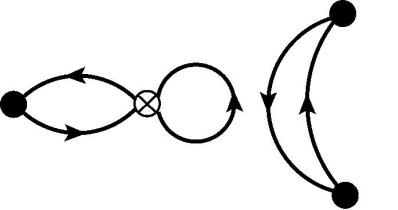 系統誤差 = リアリティ  vs  コスト
統計数だけでなく、”現実的”なシミュレーションも重要
a
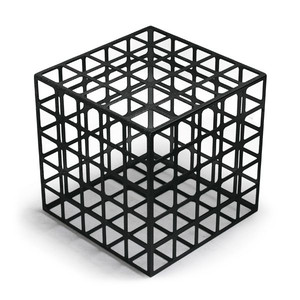 格子間隔 a    ≪  調べたい系の典型スケール   
格子サイズ L  ≫  典型スケール
クォーク質量 = 現実世界
L
ただし、シミュレーションコストは急速に増大する
格子点数 :  (L/a)4
配位の更新 :  L (amq)-1
[dq][dq] :  (amq )-1
自己相関 :  (amq )-1
パラメタの選定  ⇔  系統誤差の制御
系統誤差① : 離散化誤差
格子間隔の選定
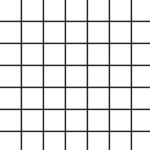 ハドロンの”大きさ”に比べて十分小さくすべき  
            a-1  ≫  MX 
          ⇔ 最新の研究 :  a-1  ≲  mb   (次ページ参照)
              ⇔ 離散化誤差 :  O((aΛQCD)n), O((amQ)n)
X
a
最近の研究では…   
 mQ ≪ mb から外挿
有効作用  :  NRQCD,  HQET,  “Fermilab” 
        有効相互作用、演算子のマッチングが必要!!!
        摂動論  ⇒  系統誤差
X
MX-1
系統誤差② : 有限体積効果
格子サイズの選定
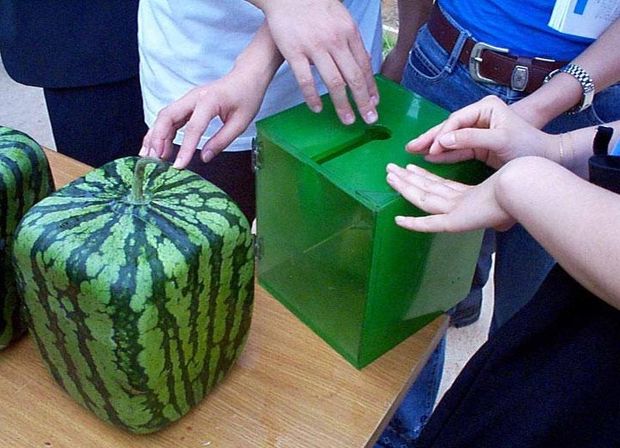 ハドロンに比べて十分大きい  
            L  ≫  MX -1
自己相互作用の方が重要  
           ∝   exp[ - MπL ] 
           ⇒   L ≫  Mπ -1
       最近の研究  :  Mπ L ≳ 4   ⇒  ≲1%補正
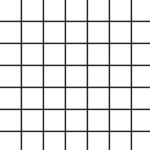 重いクォークの物理は”マルチスケール問題”
      a  ≪  MB -1   ≪   Mπ -1  ≪   L
X
π
系統誤差③ : カイラル外挿
10年前は大問題だったが…
physical Mπ
PACS-CS ’07
TK @ Kaon’07
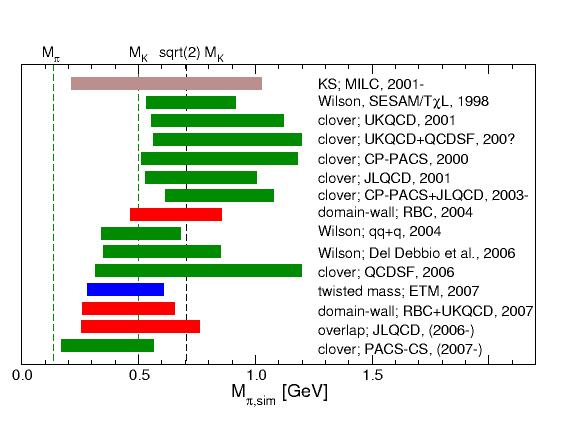 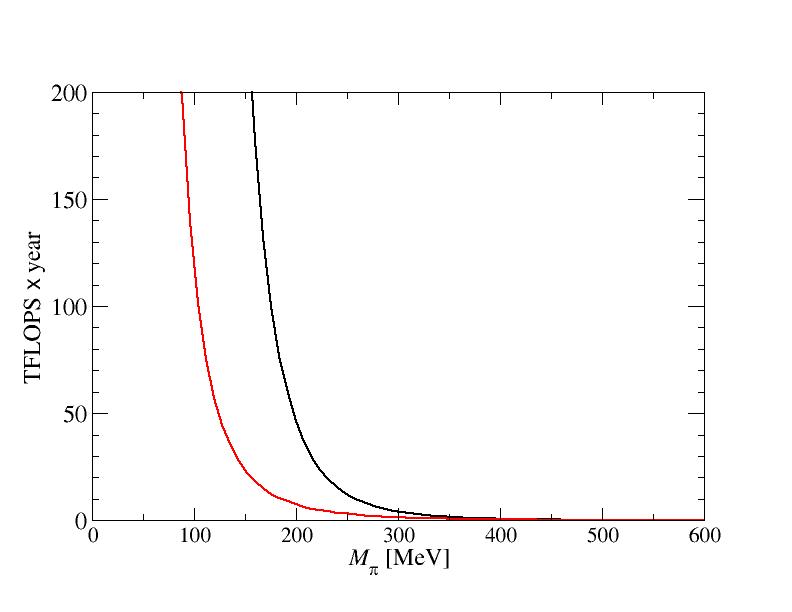 standard
mud-3
improved
mud-2
軽いハドロンの研究 ( a-1 ≫ Mlight ) では物理点直上は当たり前
重いハドロンの研究 ( a-1 ≳ Mheavy )  ⇒  “マルチスケール問題”
                                                                           ⇒  まだまだ unphysically heavy
FLAG
Flavor Lattice Averaging Group
各研究のセットアップを格付け:  satisfactory / reasonable / unsatisfactory
“satisfactory”と”reasonable” な結果の ”world average” を提供
conservativeな平均と誤差の評価
FLAG1, 2010
FLAVIAnet →  ヨーロッパ・light-flavorのみ
⇔ 米国でも同様の活動
FLAG2, 2013
     world-wide WG,  +heavy
FLAG3,  arXiv:1607.00299
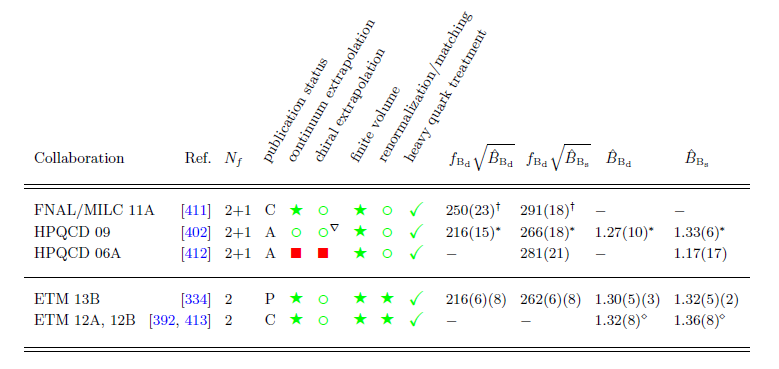 このトーク : FLAG3 and/or 代表的な研究
２. ＣＫＭ行列要素に関する最近の進展
２.１ |Vus|  and  1st row
|Vus| and |Vus| /|Vud|
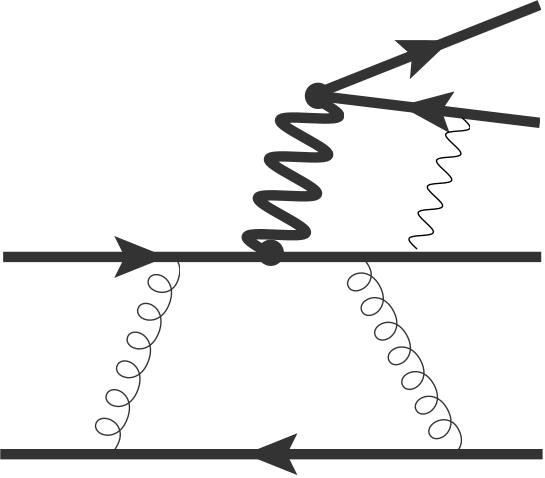 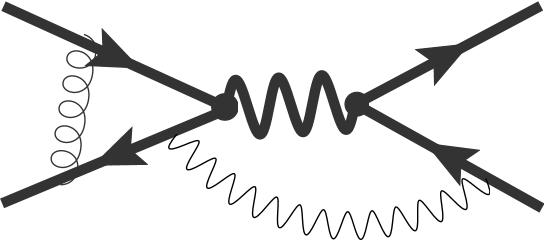 |Vus|/|Vud|  :  K, π→ｌν
軽いハドロンの物理 ⇒ 現実的なシミュレーション
FLAG-3,  2016
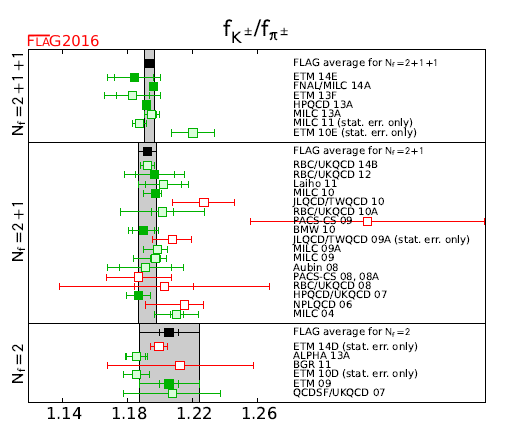 緑のシンボル
MπL  ≥  3 :  有限体積効果
複数の a-1 ≫ MK, ΛQCD : 連続極限
Mπ,min ≤ 400 MeV : カイラル外挿
      複数のグループが物理点の計算
くりこみも不要
      ⇒ 統計・系統誤差を制御
FLAG-3
|Vus|  :  K → πｌν
軽いハドロンの物理 ⇒ 現実的なシミュレーション
JLQCD, 2015
同様のセットアップ
MπL ≥  3 
複数の a-1 ≫ MK, ΛQCD 
Mπ,min ≤ 400 MeV
      物理点の計算もアリ
運動量遷移の内挿も制御
      “twisted B.C.”,  Bedaque, 2004
       q(x+L) = eiθq(x)  ⇒   p ≦ θ/L
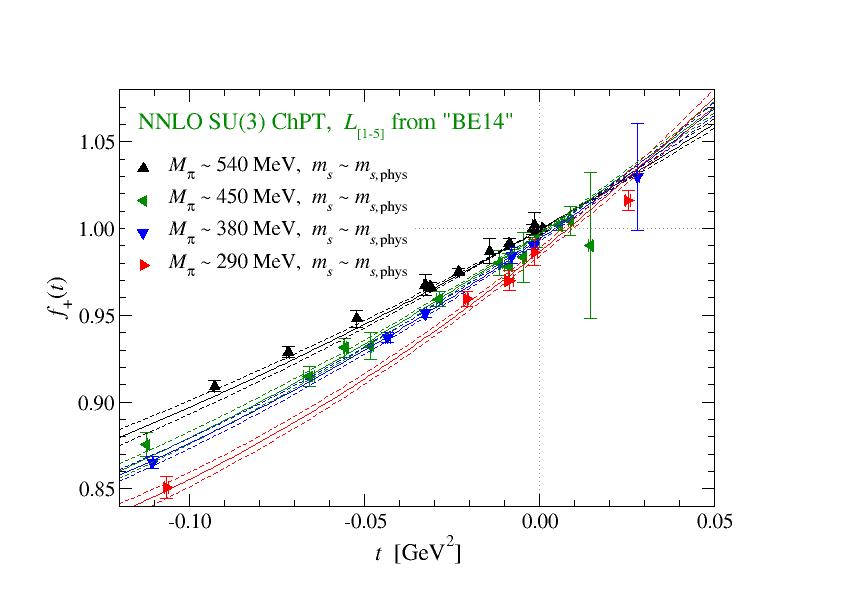 CKM行列第１行の unitarity
FLAG3, 2016
|Vus| = 0.2237(7) from Kl3 decays
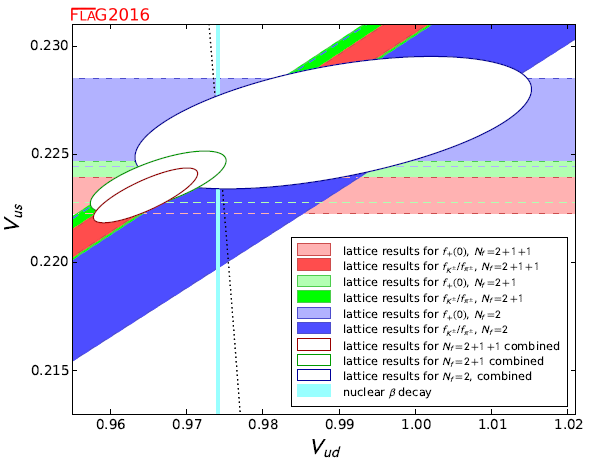 |Vus|/|Vud| = 0.2237(7) from Kl2, πl2
|Vud| = 0.97417(21) from 
       0+ β decays (Hardy-Towner, 2014)
|Vub| は小さ過ぎて効かない
最も精密な unitarityの検証 : 0.1%
さらなる高精度化？
Moulson, CKM2014
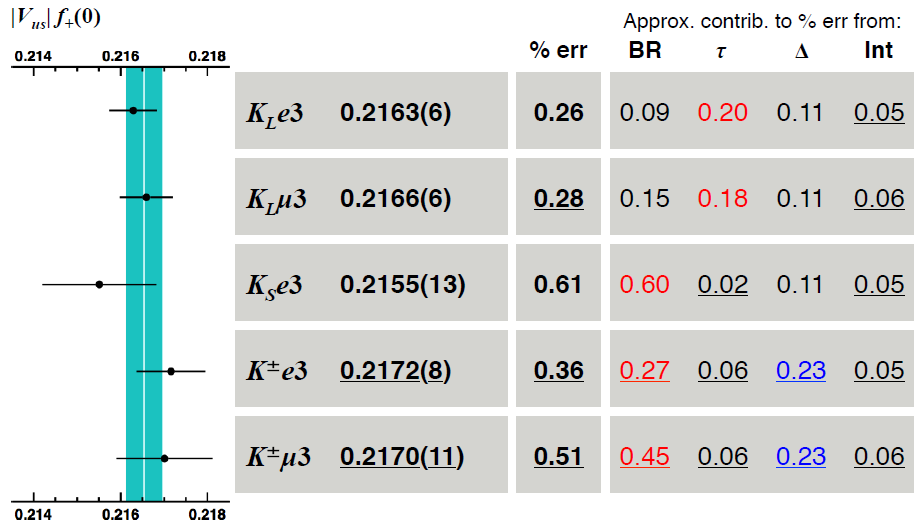 各モードの不定性は ≳LQCD  (0.28%)    ⇒   平均で 0.2%精度に
|Vus|の精度を上げるには、実験、isospin補正(ChPT)のimproveも必要
Kl2, πl2も  isospin+EM  (0.1%),  実験 (0.1%)の不定性が見え始める  ⇔  LQCD (0.24%)
さらなる高精度化？
nuclear β
neutron β
mirror nuclei
pion β
ΔCKMの誤差の半分は|Vud|から
0+→0+ (neutronも)はnuclear indep 輻射補正で制限
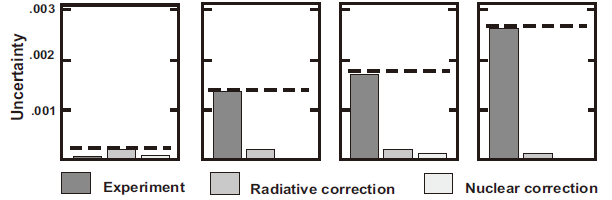 pionはBR ～ 10-8
Hardy-Towner, CIPANP2015
第一行のunitarity testの不定性は、LQCD dominantでは無くなっている
十分細かい複数の格子間隔
十分大きい格子
物理点付近のシミュレーション
くりこみの制御
εKも同様
BK  =  0.7625(97)　(FLAG3)
κε   =  0.92(2)   (Buras…, 2008)
|Vcb|  :  2%  (PDG’14)
２.２ B meson decays and mixing
leptonic decays
最近の研究
FLAG3 criteria for ○
published
≥ 2 a’s,  amin ≤ 0.1fm, …
Mπ,min  ≤  400 MeV  
Mπ,min L  ≥ 3
1-loop Z or higher
…
FLAG3 table
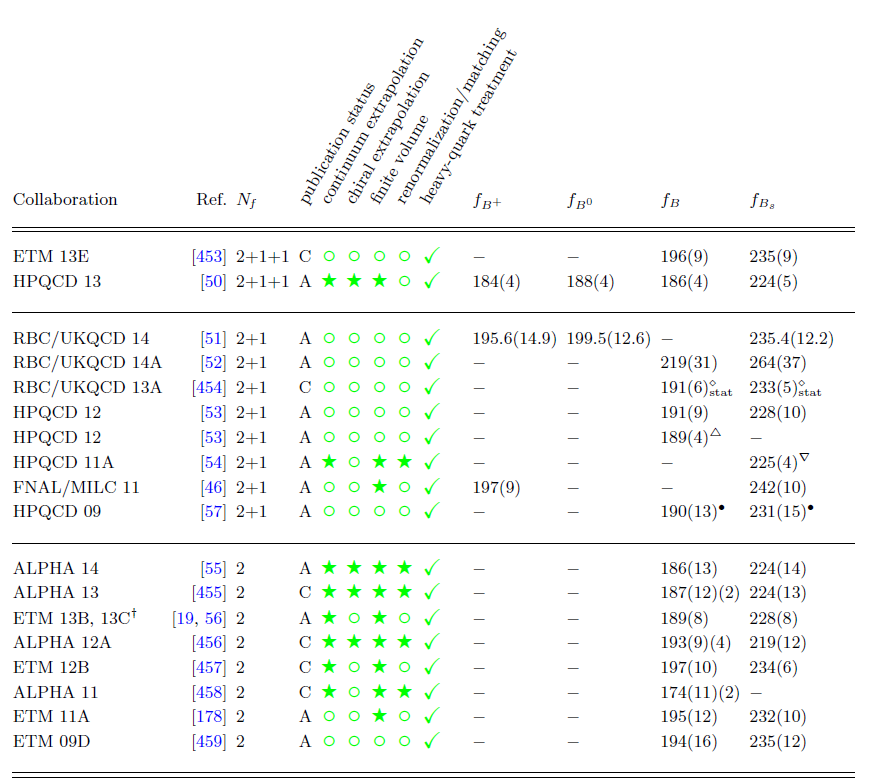 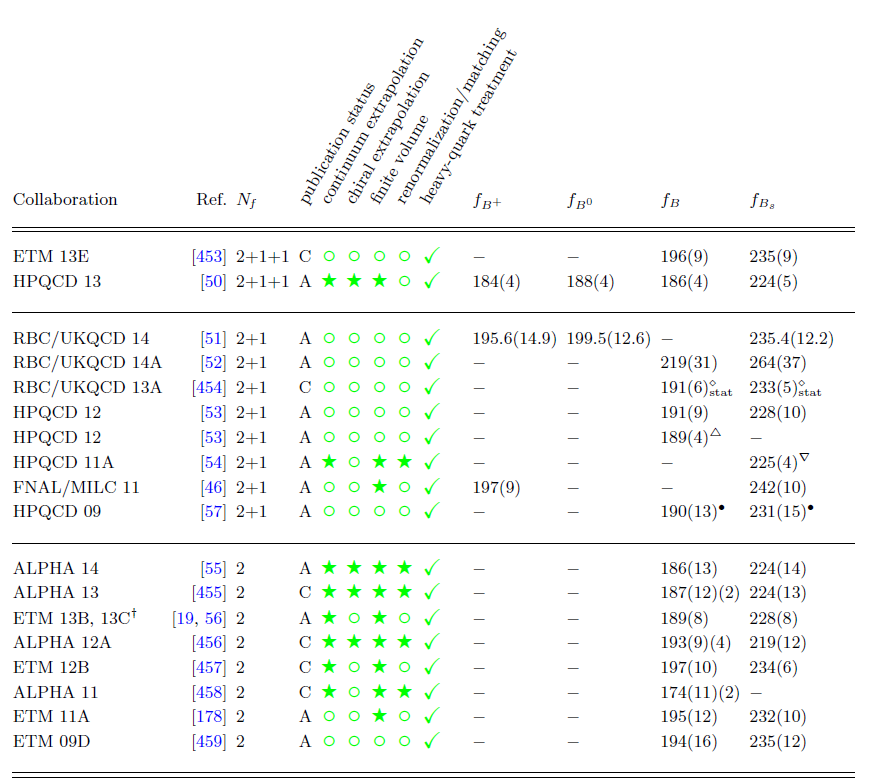 Nf = 3, 4 へと拡張
     Nf = 2 はtest ground
NP HQET
staticとの内挿 
Bs→Dslν
light flavorより少ない
    FNALとHPQCDは配位共有
… and more for Nf = 2
最近の研究
重いクォークの定式化とパラメタ
”QCD action”
light quarkと同じ作用
離散化誤差の抑制のため細かい
   格子が必要
    O((amQ)2)  ⇒  amQ ≪ 1
    0.1?, 0.2?, 0.5???
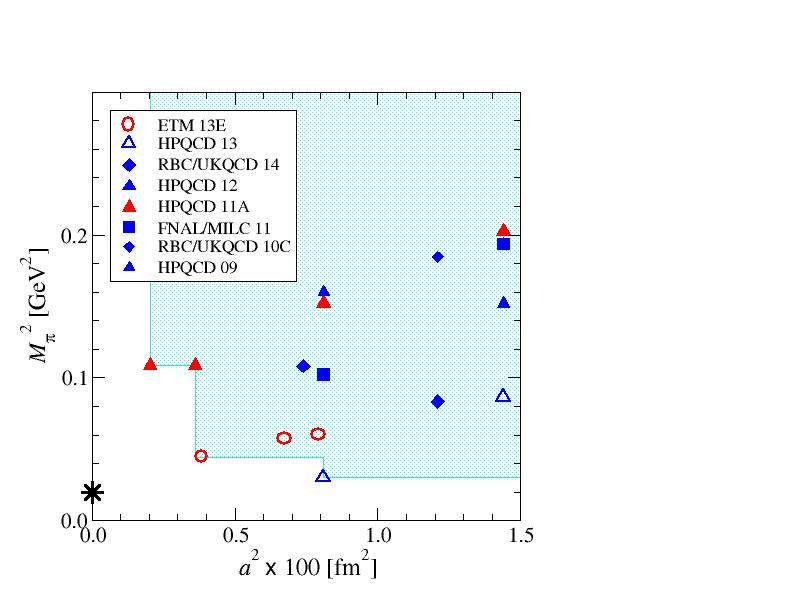 “有効理論base”
HQET, NRQCD (などに基づいた作用)
作用と演算子のマッチングが必要
    FNAL/MILC, HPQCD :  工夫した1-loop
    RBC/UKQCD :  作用=NP,  演算子=PT
    ⇒  摂動の不定性の評価が難しい
    ⇒  ALPHA : NP HQET (Nf=2)
最近の”精密計算” : FNAL/MILC
崩壊定数
FLAG3 averages
fB [MeV]       fBs / fB
Nf  = 4      186(4)           1.21(1)
         3      192(4)           1.20(2)
         2      188(7)           1.21(2)
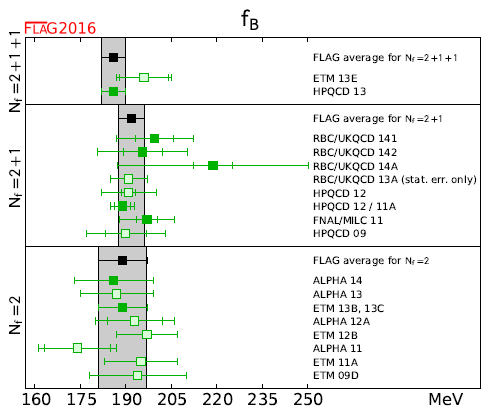 HPQCDで決まっている
Nf  = 3 :  “QCD action”,  
        a-1≲ 4GeV,  amQ ≲ 0.85 
       “counter-intuitive”ly small O((amQ)n) errors;  統計が支配的誤差
         cf.  JLQCD, DWF @ mc  ⇒  amQ ≲ 0.6で小さい離散化誤差
Nf  = 4 :  NRQCD :  one-loopくり込み  ⇒ 最大誤差(1.4%)
2%精度 ;    同精度の独立計算が当面の課題
semileptonic decays
セミレプトニック崩壊と |Vub|, |Vcb|
最新のLQCD計算も含めた現状
Blanke @ Lattice 2016
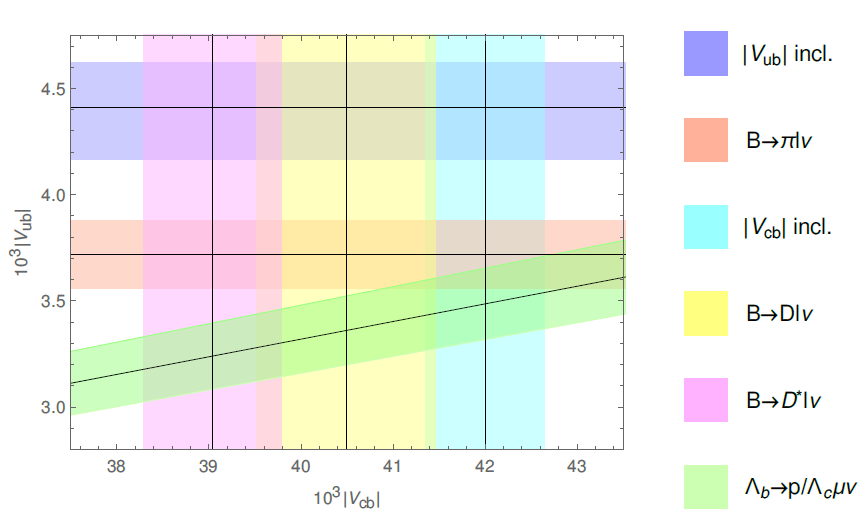 PDG ‘15
FNAL/MILC ‘15
Gambino et al., ‘16
lat @ w≠1 ⊕Belle ‘15
FNAL/MILC ’14
Detmold et al., ’15 ⊕LHCb’15
崩壊モードによるずれは長年の/ご存知の問題
解析ツール : 運動量遷移依存性
zパラメタ展開 (Bourrely et al., 1981) :  model-independent
Blaschke factor=remove pole(s) /  outer func : modify constraint
t+ = (MB+Mπ)2
Boyd-Grinstein-Lebed (BGL) param. (1994)
pQCD scaling f+(t) ～ t -1と不整合
ⅹ
t- = q2max 
   = (MB-Mπ)2
Bourrely-Caprini-Lellouch (BCL) param.  (2008)

簡単な形、複雑なconstraint  ⇒  最近の主流?
解析ツール :  クォーク質量依存性
heavy meson (HM) ChPT (Wise; Burdman-Donoghue, 1992)
ChPT = light flavorでも使われている guiding principle
additionalなLECs :  eg.  gB*Bπ  ⇒  lattice計算 (Detmold et al., ALPHA, RBC/UKQCD)
小さい p2/Λχ2 についての展開   ⇔  hard pions  (eg.  @ low t)  
       ⇒  Hard Pion HMChPT (Bijnens-Jemos, 2010)  :  internal energetic pionを積分 
             or   Eπを制限した解析
解析ツールの整備 + より現実的なシミュレーション 
(特に smaller Mπ )   ⇒  最近の進展
B→πｌν :  FLAG3
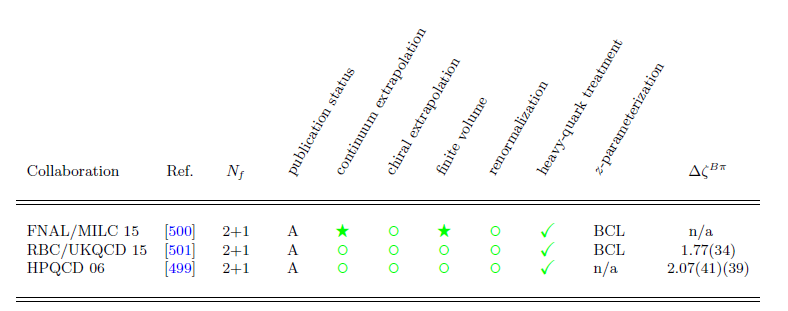 HPQCD 06 
Mπ  ≥ 400MeV
Ball-Zwicky param.
不定性 ～ stat. + O(αs) NRQCD
崩壊定数と比べて研究が少ない
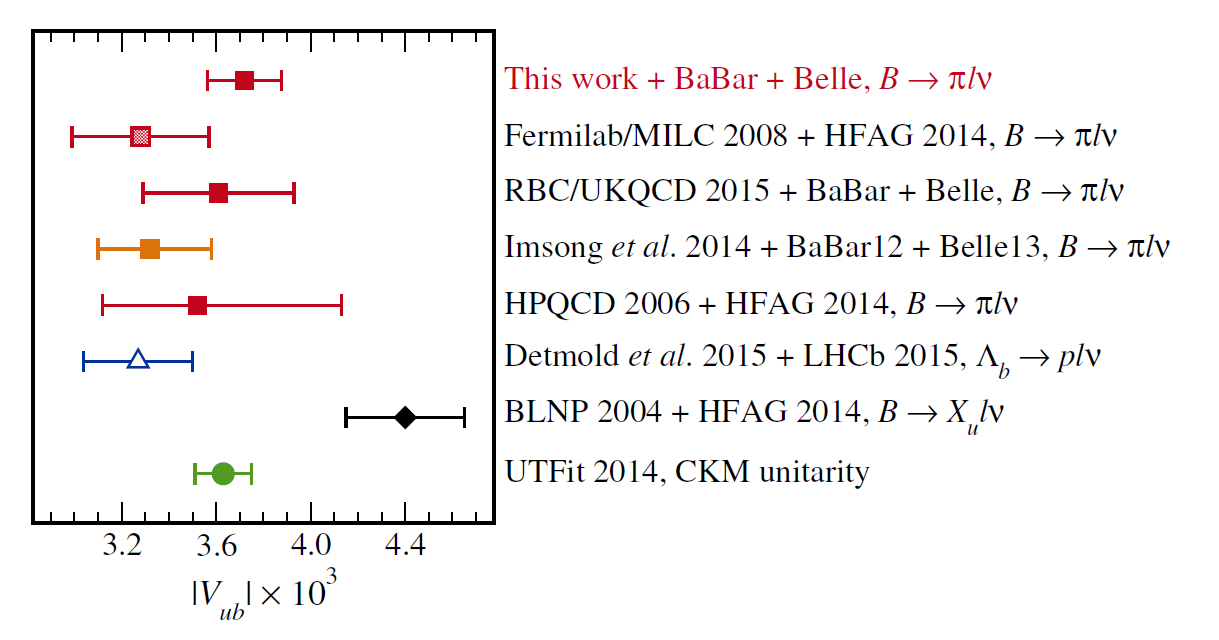 RBC/UKQCD 15 
Mπ  ≥ 290MeV
stat. + chiral外挿/連続極限
LCSR
FNAL/MILC ‘15
FNAL/MILC 15 :  最高精度
B→πｌν :  FNAL/MILC
FNAL/MILC ‘15
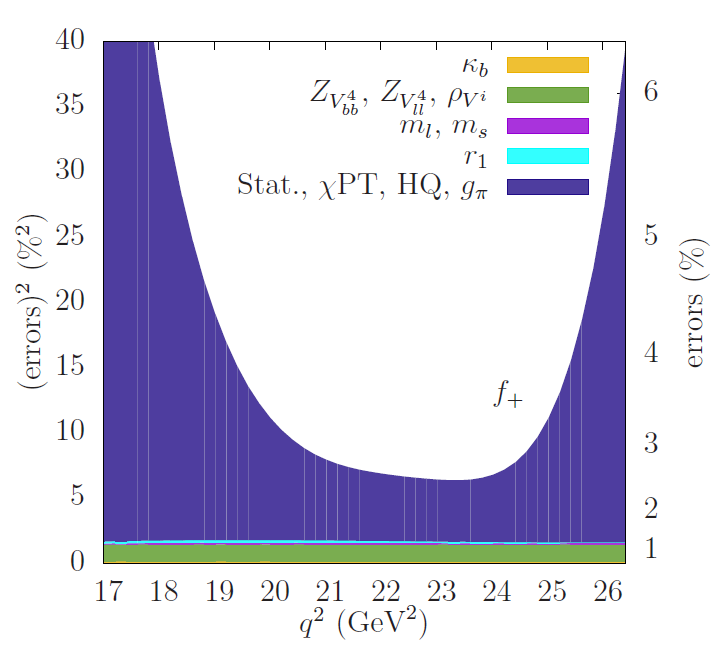 Nf  = 2+1,  Fermilab action
realistic 4 a-1’s ≤ 4 GeV,  Mπ ≥ 175MeV (2GeV)
      4002 : 2902 : 1802  = 1 :  0.5  : 0.2
HP HMChPT  ⇒  f+,0  @  tref’s,  Mπ,phys,  a = 0 
       3% error @ t = 20 – 25 GeV2  ←   stat+… 
lat + BaBar + Belle  ⇒  BCL param.
        |Vub| = 3.72(0.16) x 10-3 
        3.4% lat,  2.8% exp,   4.4% total
order counting for ρ(1%),  Bayesian fit
simulated region
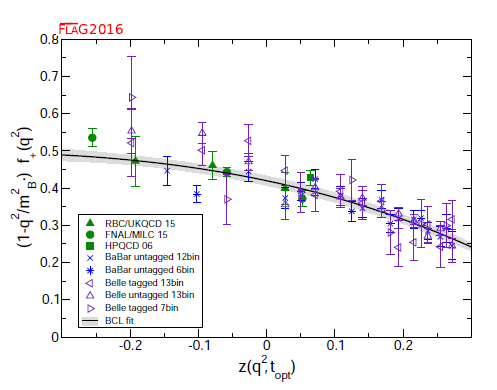 FLAG3
FLAG3   |Vub| = 3.62(0.14) x 10-3   (要確認）
B→D(*)lν
HFAG’14 
B→D   :  ηEW g(1) |Vcb|  =  42.65(1.53) (3.6%)
B→D* :  ηEW F(1) |Vcb| =  35.81(0.45)  (1.3%)
⇒  w≠1
⇒  より現実的な計算@w=1
B→Dlν @ w≠1
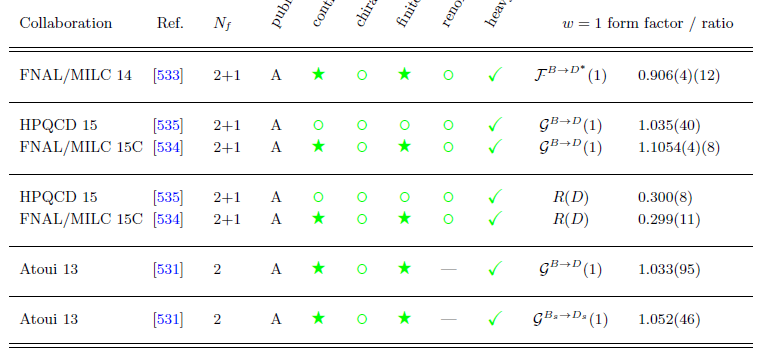 FNAL/MILC 15C 
a-1 ≤ 4 GeV,  Mπ ≥ 175 MeV (2GeV)
|plat|2=1,2,3  → w = [1,1.16],  q2 ≥ 8.5GeV2
HMChPT + polynomial  ⇒ wref’s
BGL fit to lat + BaBar 
      |Vcb| = 39.6(1.7) x 10-3     (4.3%)
      @ w=1.2 :   1.4% error from lat
                            3.9% from exp’t  ⇒ 精度を制限
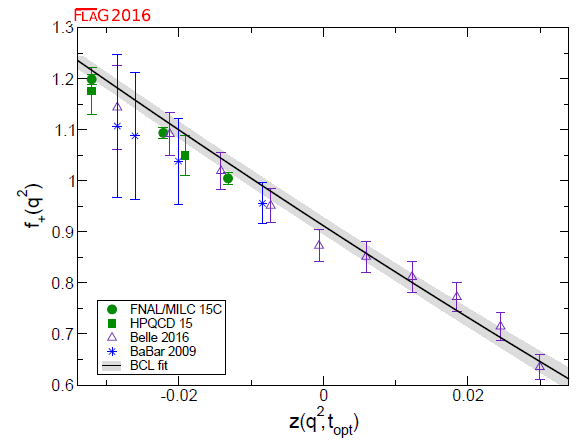 FLAG3
D.Bigi-Gambino ’16                                    |Vcb| = 40.49(97) x 10-3   (2.4%)
+new Belle ’15, “strong” constraint  ⇒        R(D) = 0.299(3)   (x1/4)
B→D*lν @ w=1
FNAL/MILC ‘14
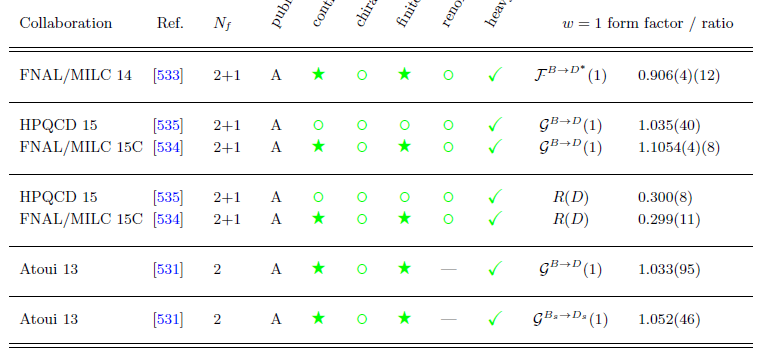 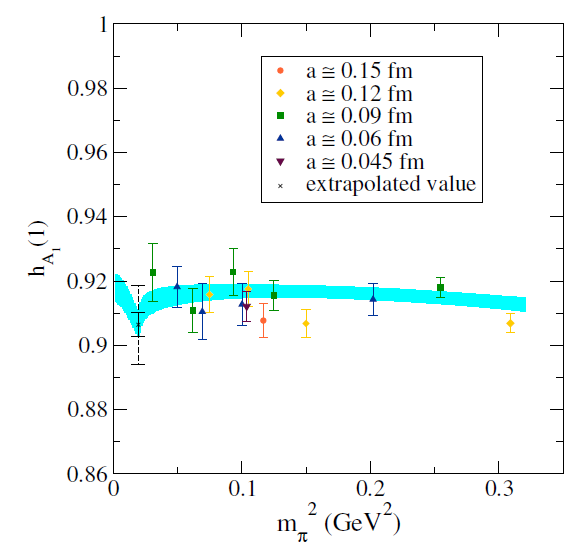 straightforward な改善
4倍以上の統計
a-1 ≤ 4 GeV  a≠0  → 1.0% 最大誤差
Mπ ≥ 320 → 180 MeV :   chiral,  g
F (1) = 0.906(4)(12)  (1.4% error)    |Vcb| =  39.04(0.49)exp(0.53)QCD(0.19)QED
ρ : 0.4%,  χ : 0.5% (D*→Dπ@NNLO)
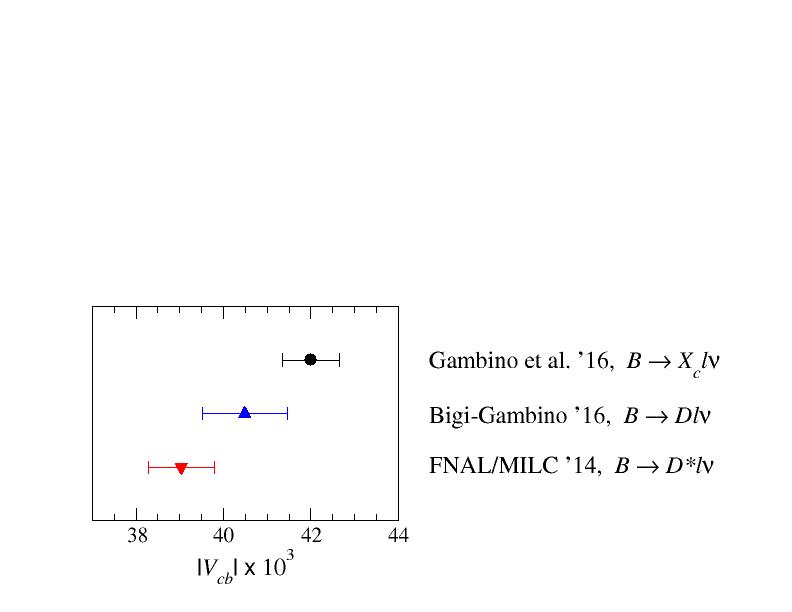 B→Dと同様の改善?
原理的には可能
精度は未知数
baryonic decays
Detmold-Lehner-Meinel ’15 :   Λb → p/Λc lν  ⇒  |Vub|/|Vcb|
Detmold-Meinel ‘16 :   Λb → Λll   ⇔   b→sll P5’
Detmild et al. ‘15
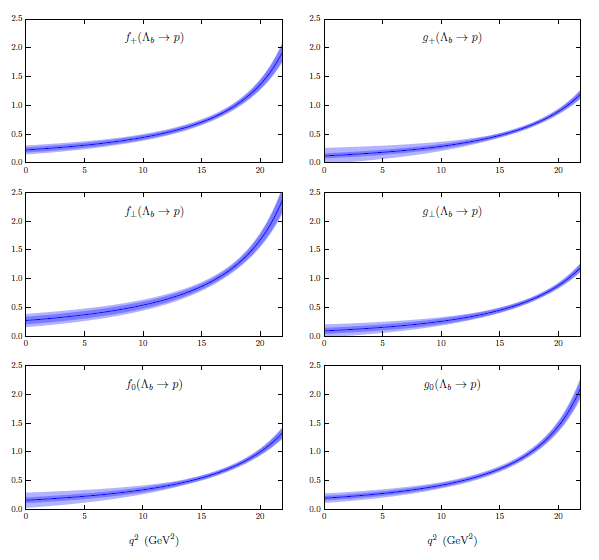 partially quenched mud,sea≠mud,val 
Mπ,sea = 295-352 MeV
    ⇒  カイラル外挿?
Mπ,val L ∼ 3.0
    ⇒  有限体積効果?
     maybe OK for b→sll
CKM行列要素の高精度計算に向けた第一歩
他のmesonic decays
Bs→Klν :  |Vub|
HPQCD 2014
Nf  = 3,  NRQCD,  a-1 ∼ 4 GeV,  Mπ ≥ 260 MeV
Δf+ ∼ 5%  ⇔  14 % for B→π
threshold increases and scalar resonance pole MB*(0+) enters to f0, but that’s it
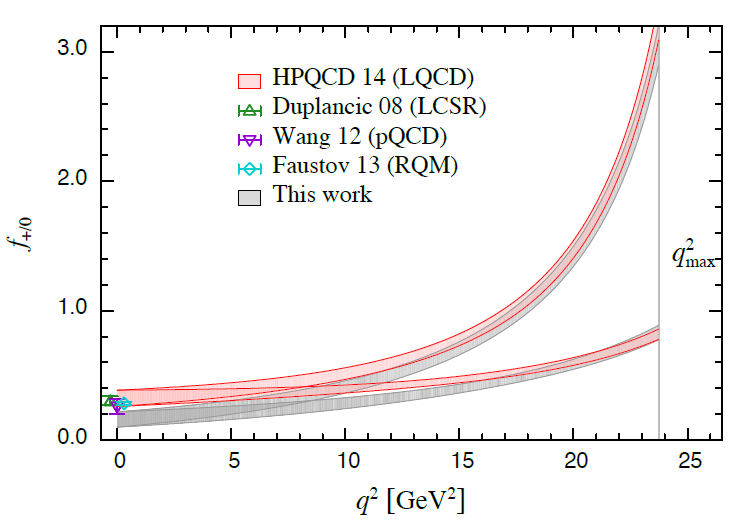 RBC/UKQCD 2015   
Nf  = 3,  RHQ
Δf+ ∼ 5-6 %  ⇔  11 % for B→π
RBC/UKQCD ‘15
1.9σ
Bs→Dslν :  |Vcb|
preparatory study by ETM (2014) for Nf =2
ud → s :  統計揺らぎが小さく + クォーク質量もmildに
実験での測定可能性 ?  統計精度,  q2領域
mixing
FLAG3
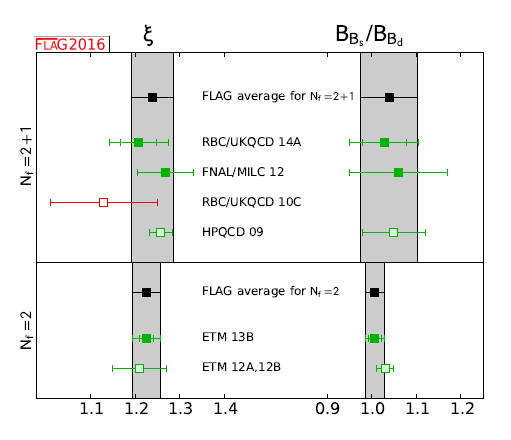 2015年11月30日まで
   fBdBBd1/2  =  219(14) MeV  
   fBsBBs1/2  =  270(16) MeV   
   ξ                =   fBsBBs1/2 /  fBdBBd1/2
                    = 1.24(5)   
Δ( fBqBBq1/2) ～ 6% : O(αs) matching
Δ(ξ) ～ 4% :  statistics
FNAL/MILC 2016
arXiv:1602.03560,  “unprecedented precision”
semileptonicと同様 (for ξ)
Nf  = 2+1,  Fermilab 
a-1’s ≤ 2 → 4 GeV
Mπ ≥ 320  → 175MeV
統計 x2-4倍 
mostly NPR
⇒ x 2-3 の精度改善
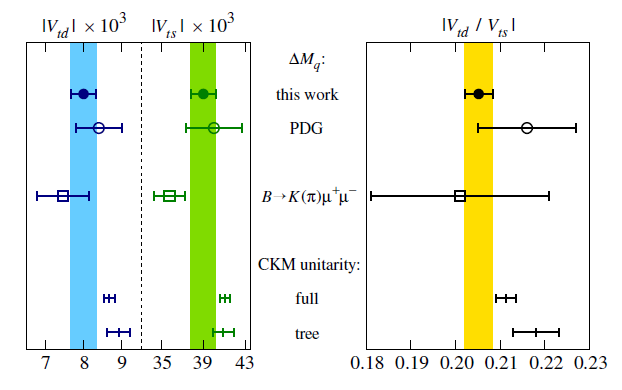 2.1, 1.2, 2.0σ tensions from CKM fitter (tree) ?
ΔM{d,s}も同程度 (|Vtb|の誤差),   note: 5/19に修正 (|Vtd|/|Vts|: 2.9σ)
独立計算が必要
Blanke @ Lattice 2016
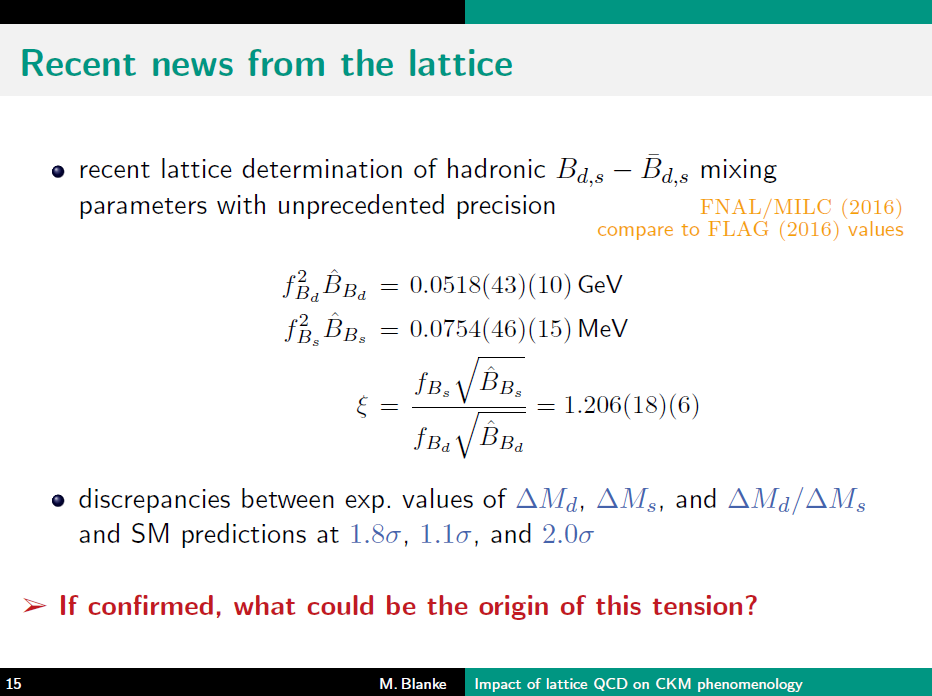 D.Bigi-Gambino ’16 (|Vcb|)
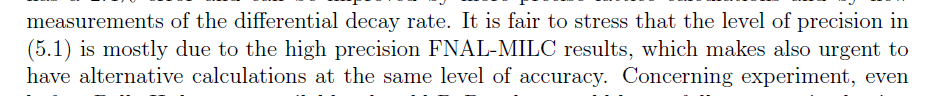 light flavorのように、多くの独立な精密計算でestablishすべき
a concern
mostly non-perturbative renormalization
有効作用ベースの計算で幅広く使われている
比でloop効果が部分的にキャンセル ⇒  小さい 1-loop :  ρA(1)αs = 0.5%
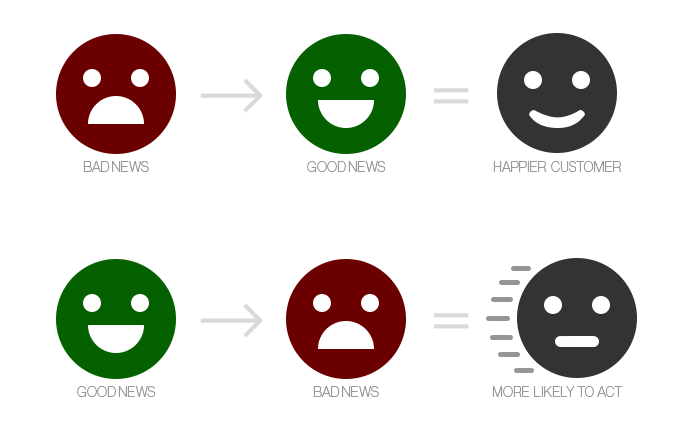 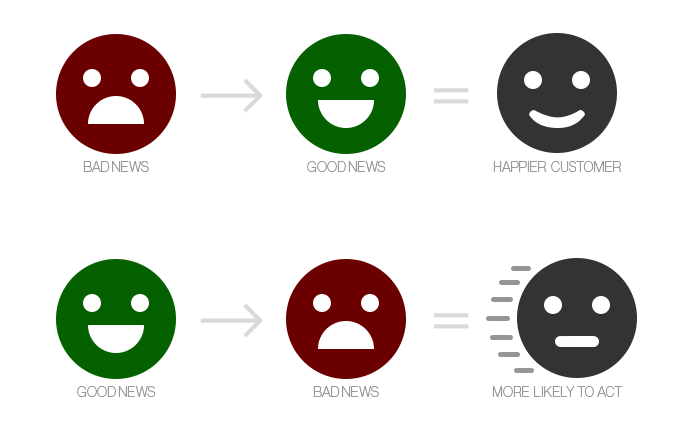 pros :  高次補正も小さいはず   /   cons :  不定性の評価が難しい
最近の方法 :  HPQCD :  fB(s),   FNAL/MILC :  else
fit parameter
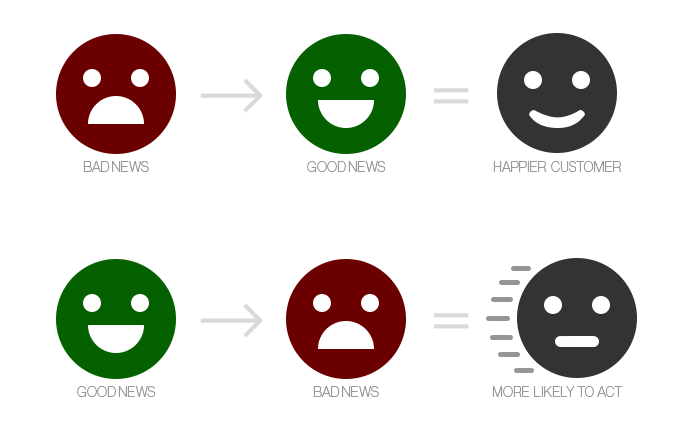 αsn依存性が見えるほど精度, 格子間隔数があるかは個人的に疑問
２.３ D meson decays
the JLQCD collaboration
KEKのスパコンを使って格子ＱＣＤの研究を推進
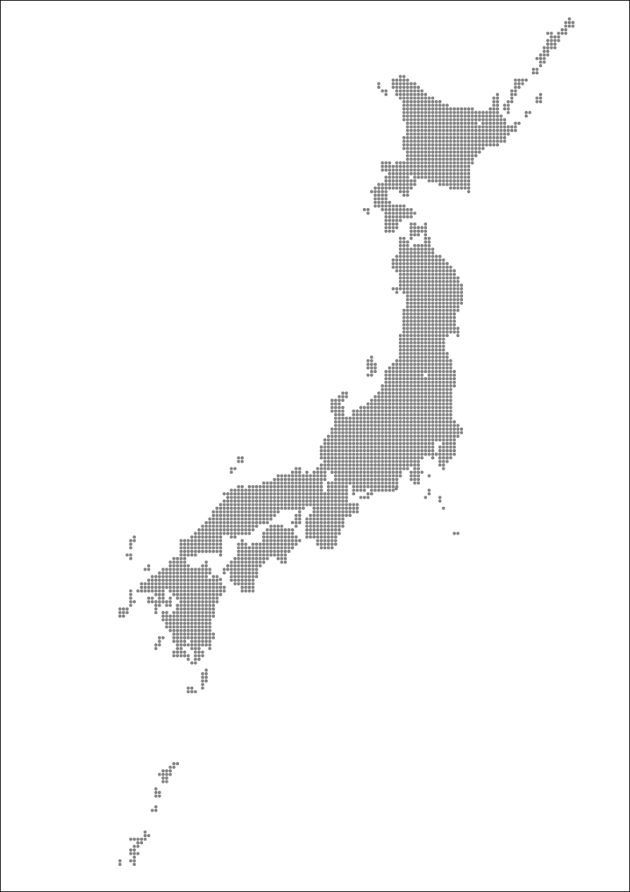 京大基研 :  青木慎也
阪大 :  大野木哲也,  深谷英則
名大 :  中山勝正
KEK :  橋本省二,  TK,  松古栄夫,  富井正明
            Brendan Fahy,  Brian Colquhoun 
筑波大 :  谷口裕介
理研 :  山中長閑
海外 :  Guido Cossu
約20年の歴史 (from Lat’96) ;   幅広いテーマで最先端研究 (MEs,  T≠0, …)
KEK system 2006-2010                                                 KEK system 2011-2017
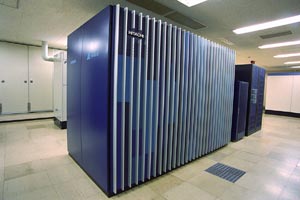 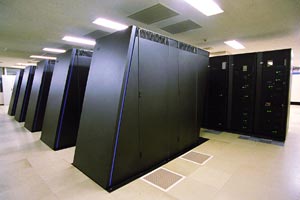 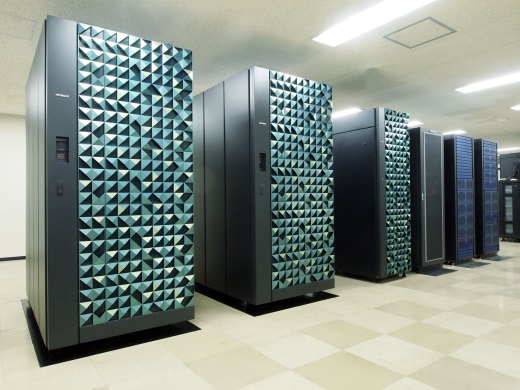 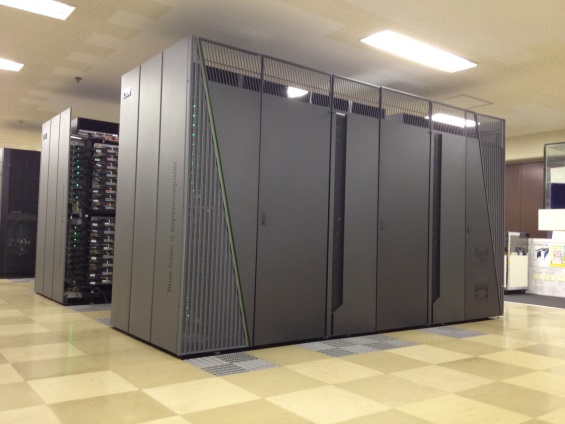 Hitachi SR8000 (2.1 TFLOPS)
IBM BlueGene/L  (57 TFLOPS)
Hitachi SR16000 (55 TFLOPS)
IBM BlueGene/Q (1.2 TFLOPS)
カイラルフェルミオンを用いた研究
Nielsen-二の宮の定理 ‘81 
局所性, 並進対称性, …  ⇔  カイラル対称性
⇒  非物理的な演算子混合
⇒   ドメインウォール、オーバーラップ作用
                                                                                (Kaplan ’95, …)                 (Neuberger ’98, …)
Nf = 3 QCD  :  真空と「軽い」ハドロンの物理の包括的計算
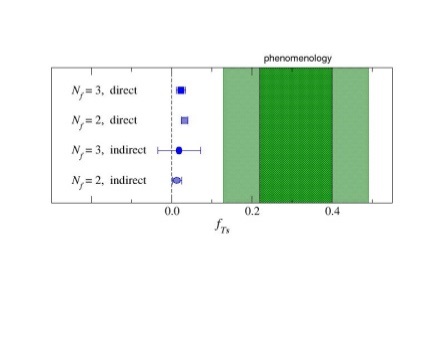 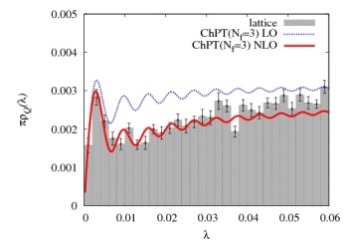 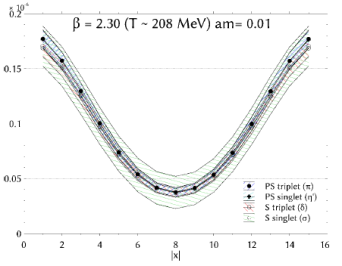 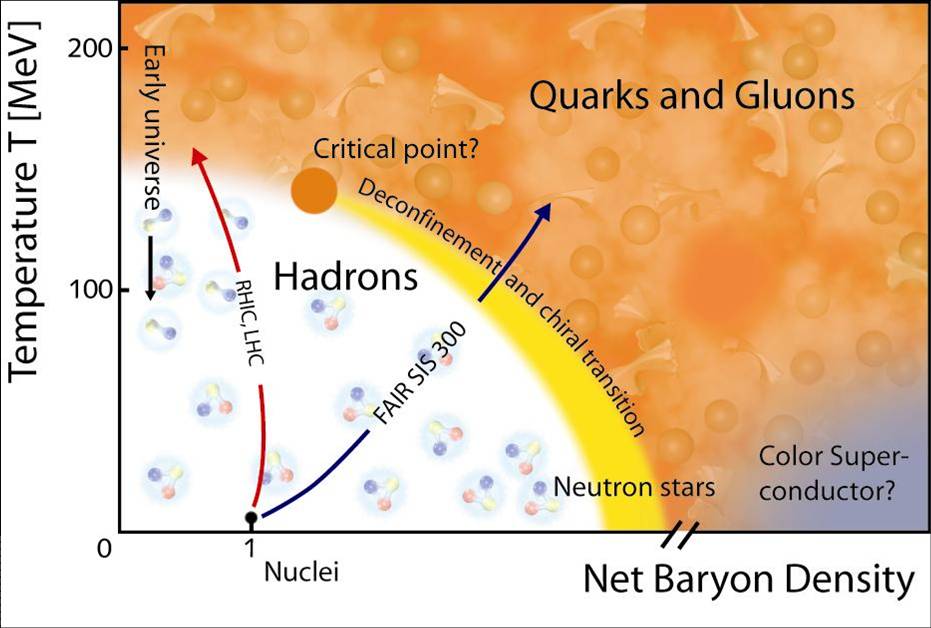 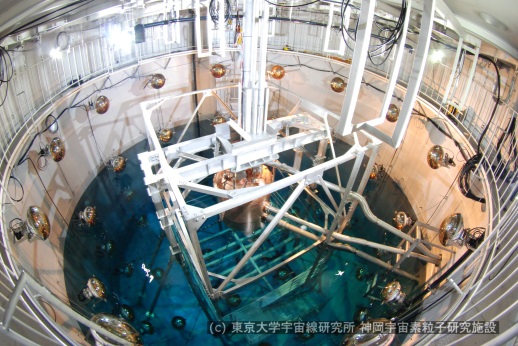 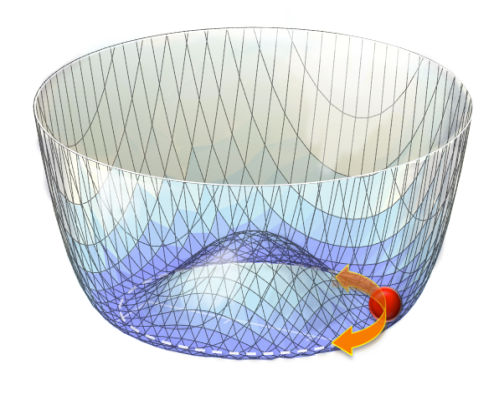 計算コストが高く、重いクォークの物理には応用できなかった…
[Speaker Notes: 系統誤差が評価できないクェンチ近似]
重いクォークの物理への拡張
高速な定式化の開発
シミュレーションパラメタ
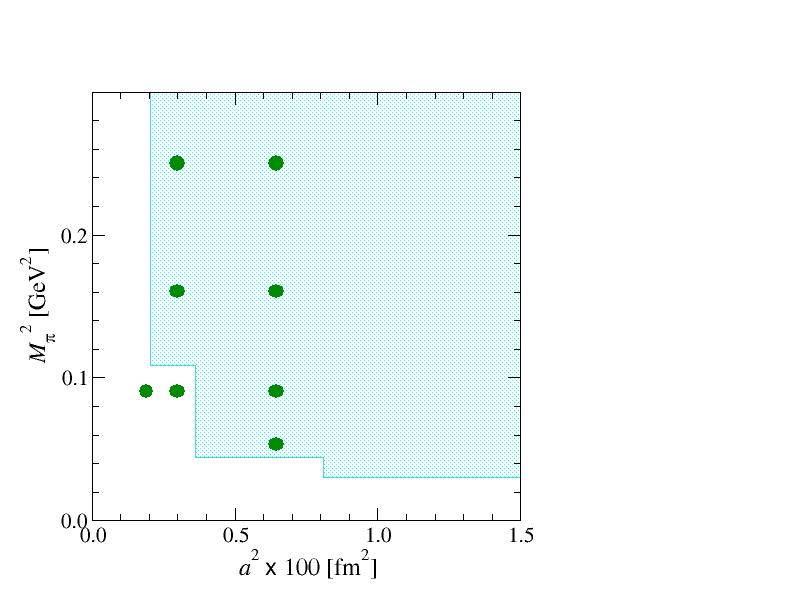 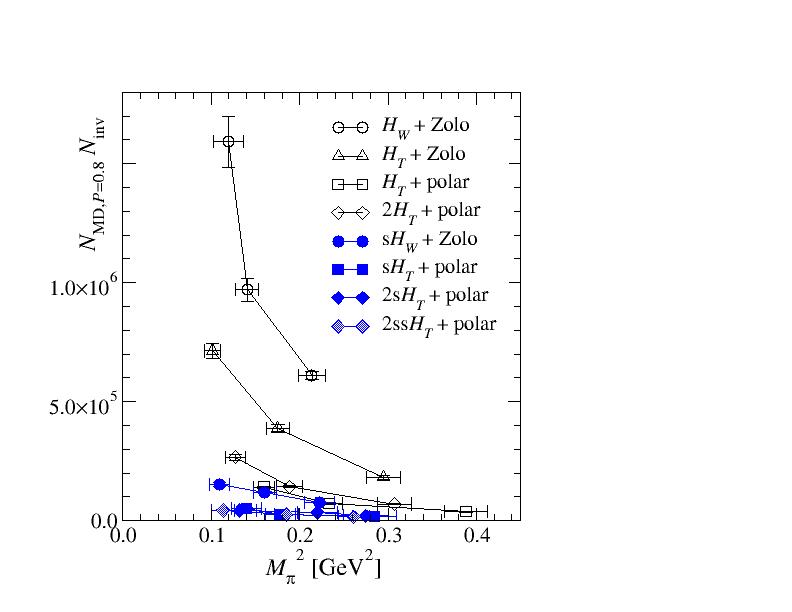 カイラル対称性を保つ作用の系統的な比較研究
(TK @ Lattice 2013)
2D = 1 + γ5sgn[ Hker]
前プロジェクトで用いた
オーバーラップ作用
計算コスト
約20倍高速な定式化を構成
カイラル対称性を保ちつつ、遜色ないパラメタ
+ “QCD action” :  高精度なくり込み ⇒  統計・系統誤差を制御
Ｄ中間子崩壊定数
Fahy @ Lattice 2016
FLAG3
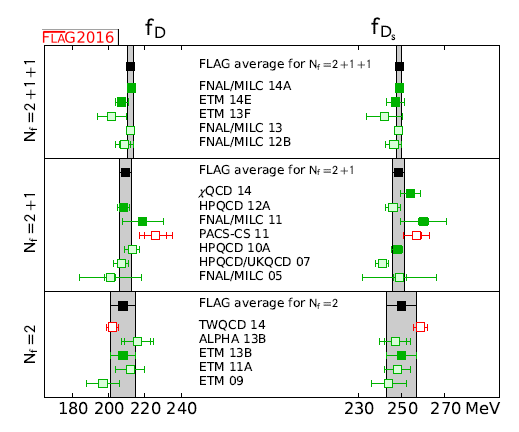 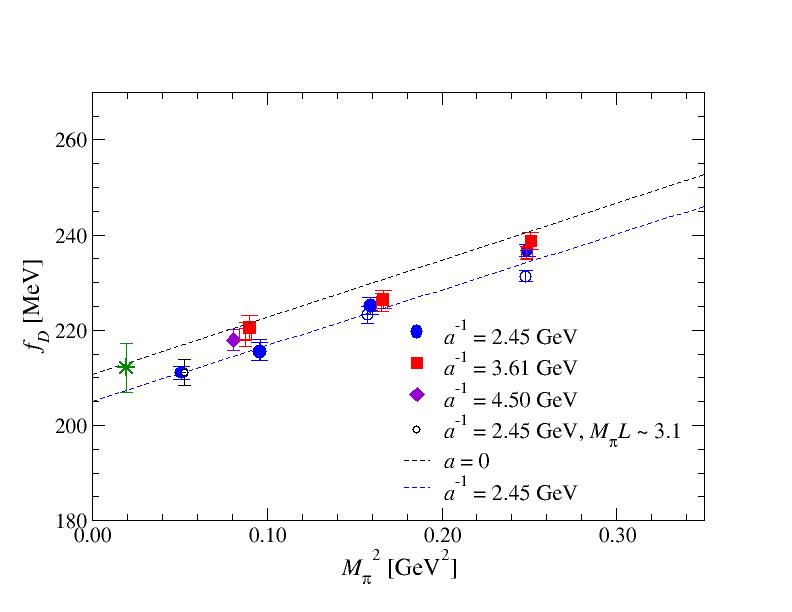 cf.  HPQCD 12A (Nf = 3)
最高レベルの独立計算    ⇒    格子ＱＣＤのestimate  
小さい離散化誤差 ⇒   fB = 196(3)(3) MeV,  fBs = 218(2)(4) MeV (preliminary)
Ｄ中間子セミレプトニック崩壊
鈴木, 深谷, TK @ Lattice 2016
FLAG3
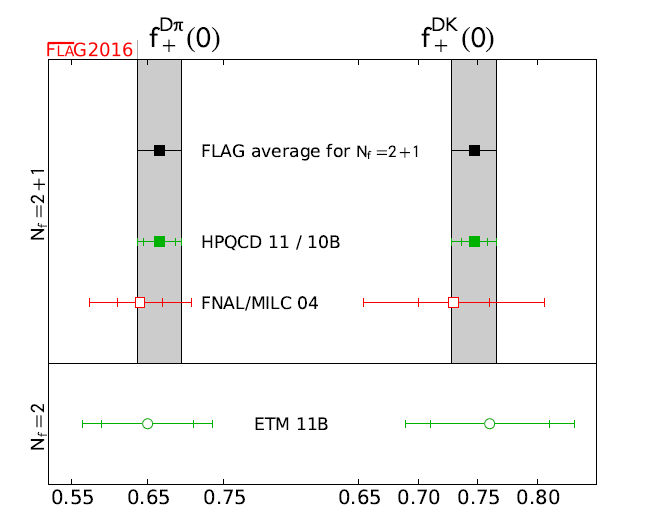 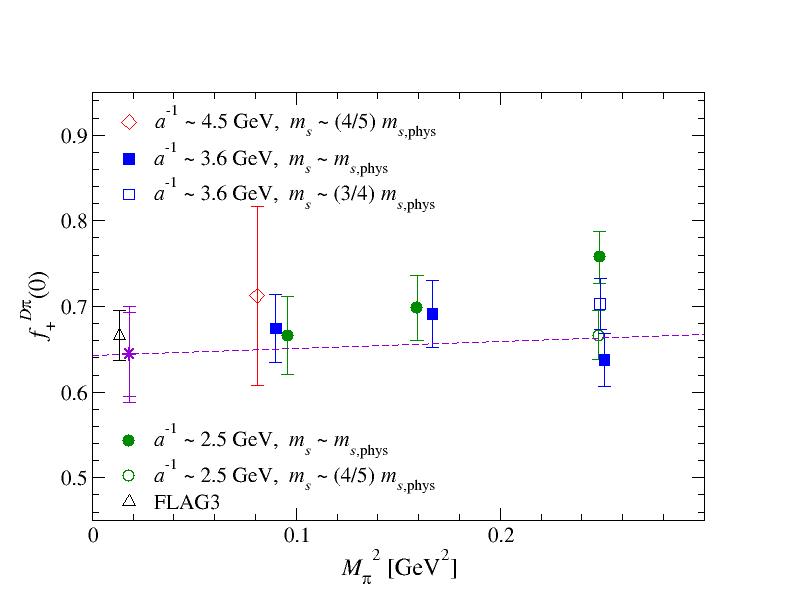 JLQCD
cf.  HPQCD 12A (Nf = 3)
preliminary  =  最も細かい格子、最も軽いmudの計算が実行中
小さい離散化誤差 ⇒  B中間子セミレプトニック崩壊の研究
まとめ
その前に K→ππ
RBC/UKQCD,  A2 (PRD91(2015)07450),  A0 (PRL115(2015)212001)
統計誤差 
非連結ダイアグラム
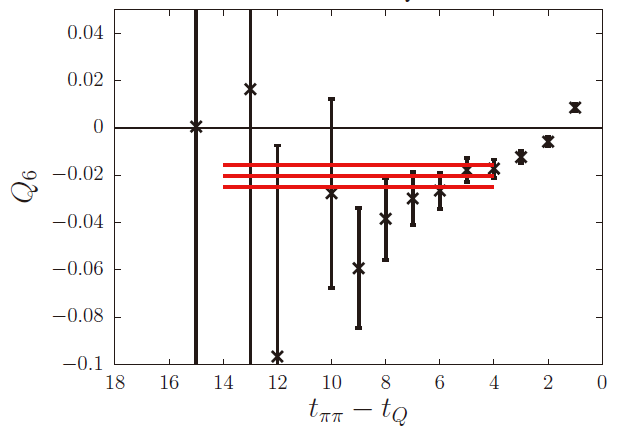 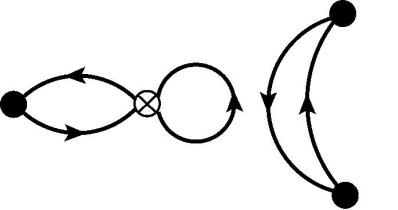 ⇒  exp[-EππΔt ]で抑制されない誤差
Q4 と Q6 のcancelation
⇒   Kelly @ Lattice 2016 :  １年で統計を４倍に  ⇒  最大2倍の改善
その前に K→ππ
RBC/UKQCD,  A2 (PRD91(2015)07450),  A0 (PRL115(2015)212001)
系統誤差 
演算子のくりこみ (15%)
Wilson係数の摂動計算 (12%)
離散化誤差 (12%)
Lellouch-Lüscher factor (11%)
…
Kelly @ Lattice 2016
くり込みスケールを上げる
全ての演算子を考慮する
⇒  これらの誤差を半減(?)
まとめ
CKM行列要素の決定と格子ＱＣＤ
精密格子ＱＣＤ計算   ⇒   統計・系統誤差の制御が重要
light flavor :   fK/fπ,  K→πlν, BK  
現実的シミュレーション ⇒  ハドロン行列要素の精度は ≲ 1%
ターゲットは K→ππ,  πνν, πll へ (RBC/UKQCD, 1605.04442, 1608.07585)
heavy flavor :  leptonic, semileptonic, mixing
≲数%精度の計算が行われ始めた ⇔  Belle IIに見合う精度
が、１つのグループのみ　(HPQCD or FNAL/MILC)
独立な精密計算が進められている   (JLQCD,  ETM,  ALPHA,  …)